Классный час, посвящённый Дню юного героя-антифашиста.
Муниципальное бюджетное общеобразовательное учреждение
«Староюрьевская средняя общеобразовательная школа»
8 февраля – День юного героя-антифашиста.
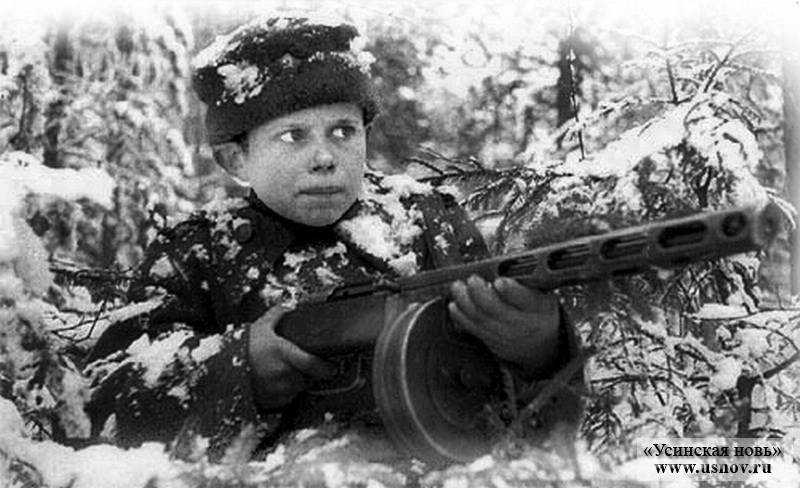 История праздника юного героя-антифашиста.8 февраля 1943 года в Краснодоне были расстреляны фашистами юные молодогвардейцы: Олег Кошевой, Любовь Шевцова, Дмитрий Огурцов, Виктор Субботин. Семен Остапенко.Также, 8 февраля 1943 года, во Франции, в Бефоне, были расстреляны пять лицеистов, боровшихся против фашизма на территории Франции.Им, мальчишкам и девчонкам всех стран мира, детям, которые боролись и умирали во имя победы, посвящается День юного героя-антифашиста.Начиная с 1964 года в Российской Федерации и ряде зарубежных стран 8 февраля отмечается День юного героя-антифашиста. Одним из инициаторов этого дня является Мария Михайловна Солдатова.
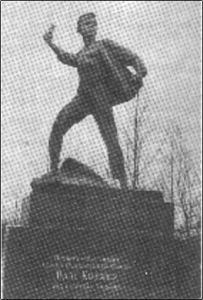 Солдатова Мария Михайловна
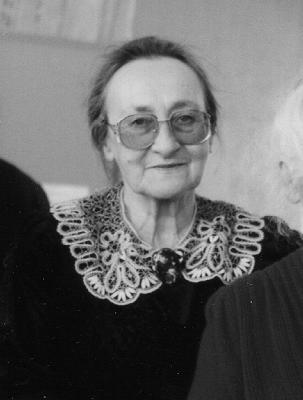 Отличник народного просвещения РСФСР, награждена медалями: «За доблестный труд в Великой Отечественной войне 1941-1945 гг.», «За доблестный труд. В ознаменование 100-летия со дня рождения В.И.Ленина», «Ветеран труда», знаками ЦК ВЛКСМ «За трудовую доблесть» и ЦС ВПО имени В.И.Ленина «За активную работу с пионерами», Почетным знаком Советского комитета Красного креста, многочисленными грамотами и благодарностями.
«Народного подвига детские лица».Юные безусые герои,Юными остались вы навек.Перед вашим вдруг ожившим строемМы стоим, не поднимая век.Боль и гнев сейчас тому причиной,Благодарность вечная вам всем,Маленькие стойкие мужчины,Девочки, достойные поэм.
Пионеры- герои Великой Отечественной войны
Когда началась война, на защиту России поднялись тысячи мальчиков и девочек, твоих ровесников. 
                              Они порой делали то, 
      что не под силу было сильным мужчинам. 
Что руководило ими в ту грозную пору? 
Тяга к приключениям? 
Ответственность за судьбу своей страны? 
Ненависть к оккупантам?
                     Наверное, всё вместе. 
         Они совершили истинный подвиг.
 И мы не можем не вспомнить имена юных патриотов.
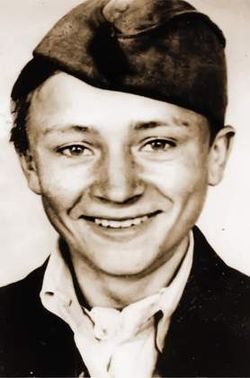 Казначеев Владимир Петрович.
Награды.
Орден Ленина (1944)
 Орден Отечественной войны I степени
Орден Трудового Красного знамени
Орден «Знак Почета»
 Орден «За заслуги» III степени
Орден Мужества III степени
Медаль «Партизану Великой Отечественной войны» I степени
Медаль «За победу над Германией в Великой Отечественной войне 1941—1945 гг.»
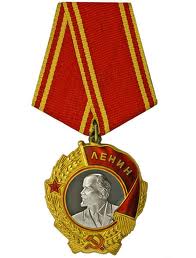 Посмертно награждена Орденом Отечественной войны I степени.
Галина Комлева
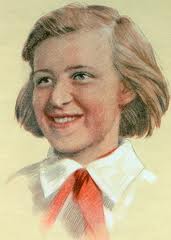 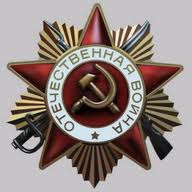 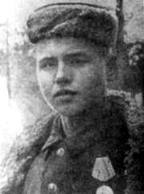 Леня Голиков.
         1926 - 1942             

                    

















                                                                                                                                                                                    Посмертно присвоено звание 
                                                                                                                                                                 Героя Советского Союза.
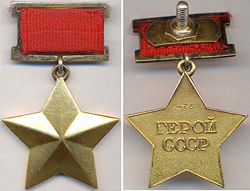 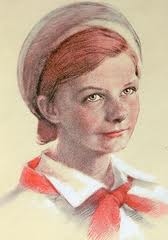 Юта 
                    Бондаровская

                1929 - 1943





Посмертно присвоено звание
                Героя Советского Союза.
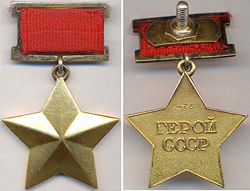 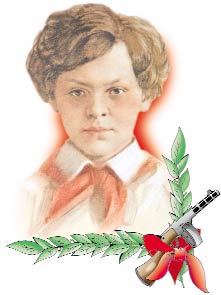 Лара 
Михеенко
1929 - 1943






Посмертно награждена Орденом                            Отечественной войны I степени.
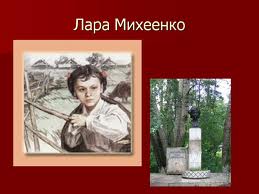 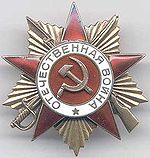 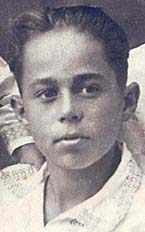 Владимир Дубинин. 
1927 - 1942







Посмертно награжден Орденом Красного Знамени.
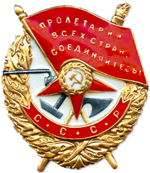 Их жизнь и подвиг стали сюжетами для фильмов.
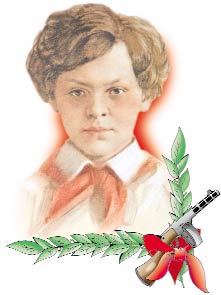 Володя
Дубинин
Лара
Михеенко
Пионеры – Герои.
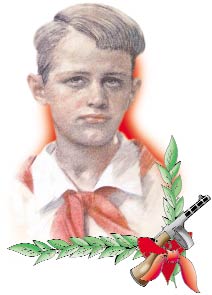 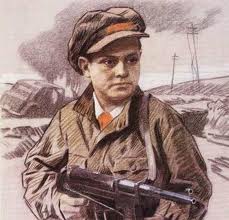 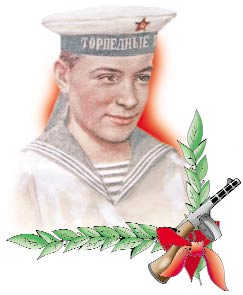 Саша
 Ковалёв
Марат
Казей
Василий Коробко
Маркс
 Кротов
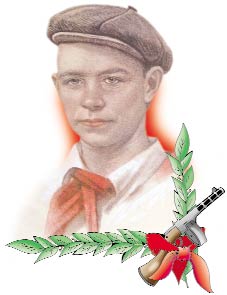 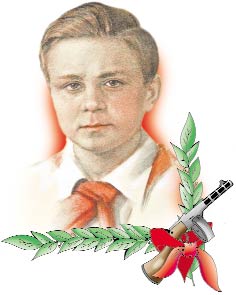 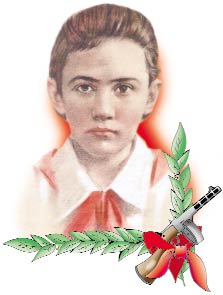 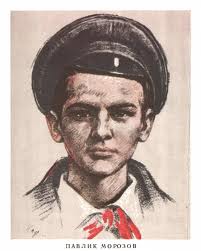 Витя
 Хоменко
Валя
 Котик
Нина
 Куковерова
Шура
Кобер
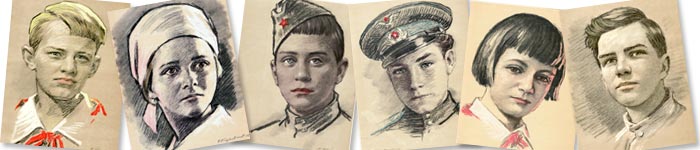 Они прикрыли жизнь собою,
Жить начинавшие едва,
Чтоб было небо голубое, 
Была зеленая трава. 
                                            Р.Казакова
Вечная  память юным героям!
Минута молчания…
Спасибо за внимание!
Презентацию подготовила учитель истории Привалова Н.В.
Ссылки
militera.lib.ru
ru.wikipedia.org
ugorka.ivakorin.ru
www.molodguard.ru
http//:gazeta.aif.ru